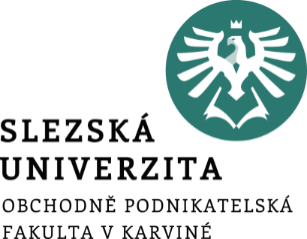 ROZHODOVÁNÍ O BUDOUCÍ KAPACITĚ
Ing. Markéta Šeligová, Ph.D.
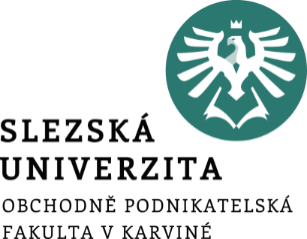 ROZHODOVÁNÍ O BUDOUCÍ KAPACITĚ
Ing. Markéta Šeligová, Ph.D.
Příklad
Společnost vyrábí 2 500 kusů žehliček. Prodejní cena žehličky činí 1 300 Kč a jednotkové variabilní náklady činí 760 Kč. 

Fixní náklady činí 500 000 Kč. Rozpočtovaný zisk před zdaněním činí 850 000 Kč.

Minimální rozvojové záměry společnosti vycházejí z úrovně zisku před zdaněním ve výši 740 000 Kč.
[Speaker Notes: csvukrs]
Příklad
Zjistěte citlivost:
objemu prodeje, 
ceny, 
variabilních 
fixních nákladů.
[Speaker Notes: csvukrs]
Řešení ad a) citlivost objemu prodeje
[Speaker Notes: csvukrs]
Řešení ad a) citlivost objemu prodeje
[Speaker Notes: csvukrs]
Řešení
K tomu, aby společnost zajistila minimální úroveň zisku ve výši 740 000 Kč, může za jinak stejných okolností poklesnout plánovaný objem prodeje maximálně o 8,16 %. 

Citlivost objemu dané varianty tedy činí 8,16 %. Citlivost objemu prodeje je tedy jen jiný pojem pro vyjádření bezpečnostní marže.
[Speaker Notes: csvukrs]
Řešení ad b) citlivost ceny
[Speaker Notes: csvukrs]
Řešení ad b) citlivost ceny
[Speaker Notes: csvukrs]
Řešení
K tomu, aby společnost zajistila minimální úroveň zisku ve výši 740 000 Kč, může snížit průměrnou jednotkovou cenu prodávaných výrobků za jinak stejných okolností maximálně o 4,92 %. 

Cena je tedy citlivější faktor než objem prodeje.
[Speaker Notes: csvukrs]
Řešení ad c) citlivost variabilních nákladů
[Speaker Notes: csvukrs]
Řešení ad c) citlivost variabilních nákladů
[Speaker Notes: csvukrs]
Řešení
K tomu, aby společnost zajistila minimální úroveň zisku ve výši 740 000 Kč, může zvýšit průměrné jednotkové variabilní náklady prodávaných výrobků za jinak stejných okolností maximálně o 5,79 %. 

Variabilní náklady jsou tedy méně citlivým faktorem než cena, ale citlivějším faktorem než objem prodeje.
[Speaker Notes: csvukrs]
Řešení ad d) citlivost fixních nákladů
[Speaker Notes: csvukrs]
Řešení ad d) citlivost fixních nákladů
[Speaker Notes: csvukrs]
Řešení
K tomu, aby společnost zajistila minimální úroveň zisku ve výši 740 000 Kč, mohou ve společnosti vzrůst fixní náklady za jinak stejných okolností maximálně o 22 %. 

Fixní náklady jsou tedy v tomto případě nejméně citlivým faktorem.
[Speaker Notes: csvukrs]
Děkuji za pozornost